VIII  методический  конкурс  компьютерных образовательных продуктов педагогов «Мозаика презентаций»
«Мы 
во Вселенной»
Опалева Мария Анатольевна,
учитель географии и биологии
МАОУ СОШ №44 
г.Реж,2023г
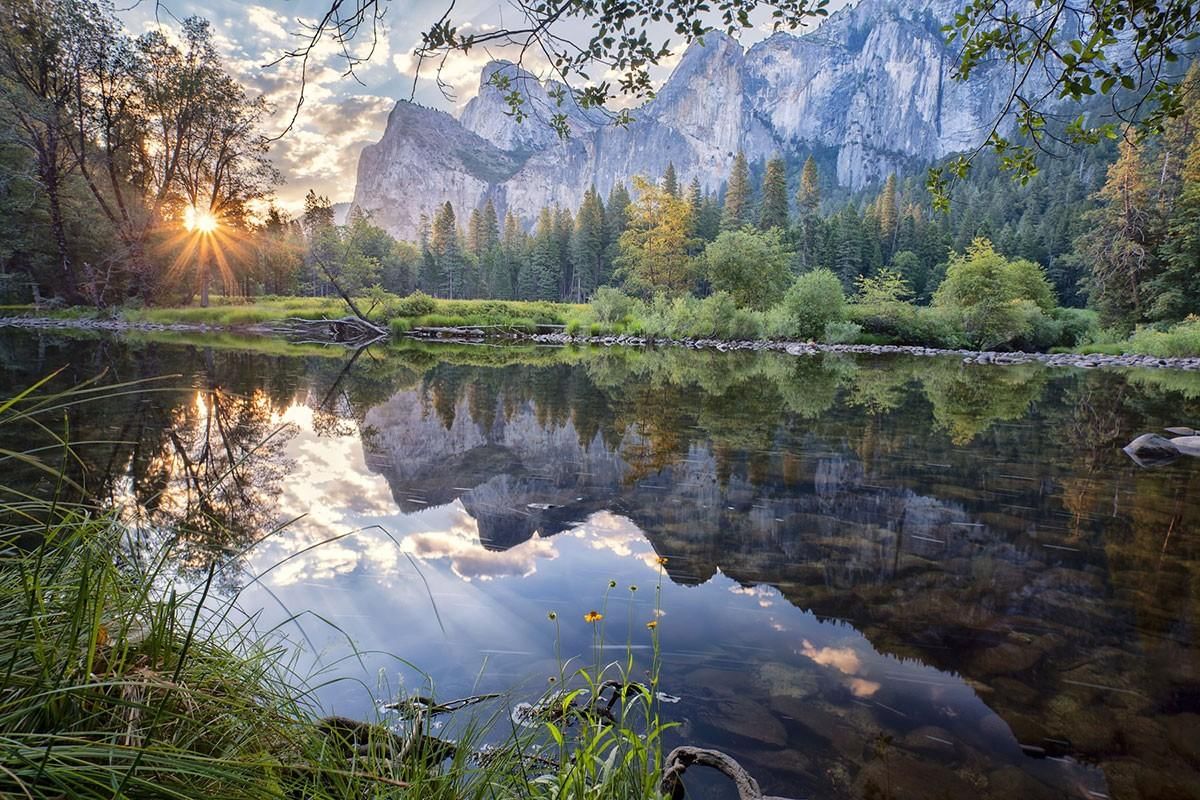 Что такое природа?
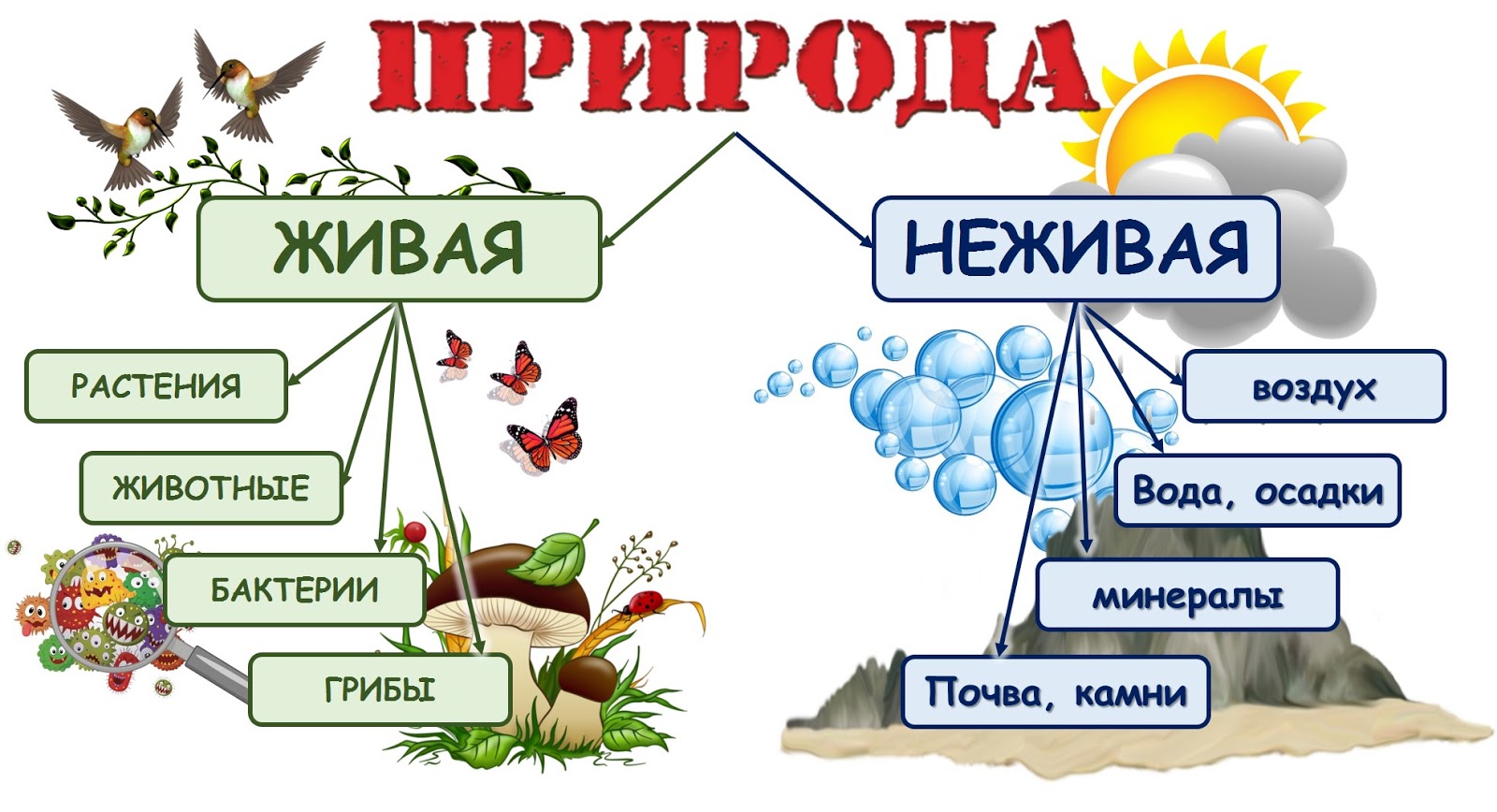 К какой природе относятся солнце, звёзды, планеты?
«Мы во Вселенной»
Галактика
Планета Земля
Солнечная система
Вселенная
Вселенная
Галактика
Солнечная система
Планета Земля
Солнечная система составляет лишь очень малую часть Вселенной, состоящей из множества звездных систем- галактик.
Одна из них –наша.(Ее так и назвали – Галактика или Млечный Путь)
Ночью мы видим белесую полоску, похожую на дорожку из разлитого молока. Это и есть Млечный Путь- ребро гигантского вращающегося диска –Галактики.
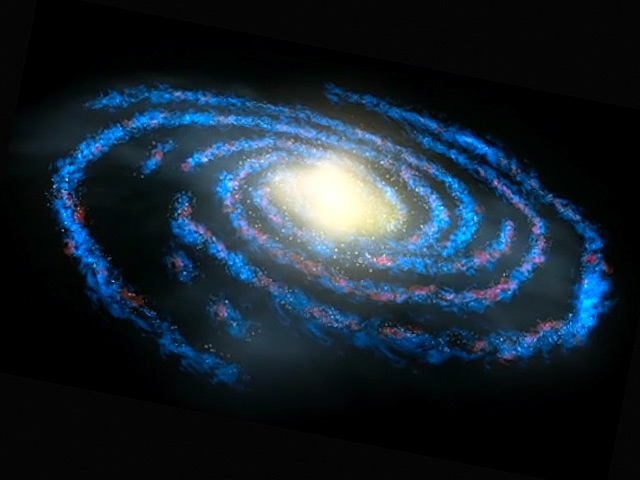 В нашей Галактике сосредоточенно более 100 миллиардов звезд!!!
Солнце – одна из них, дает нам тепло и свет
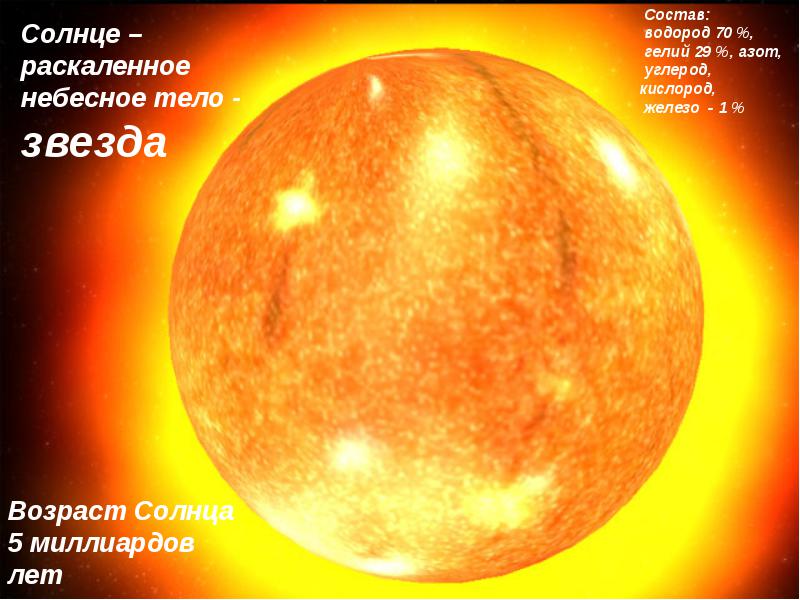 Вокруг Солнца по орбитам  близким  к окружности обращаются 8 планет.
Орбита –это путь движения небесного тела.
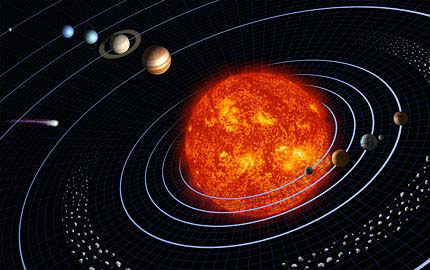 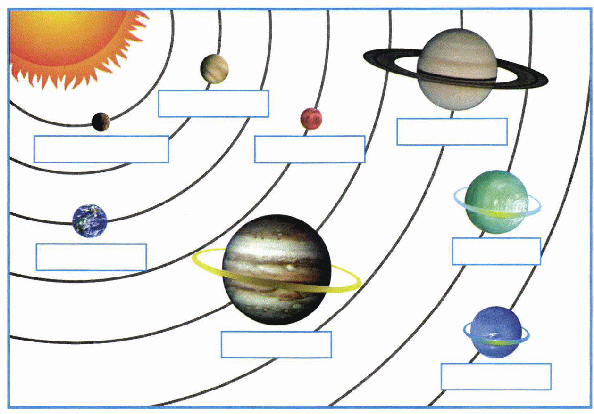 Венера
Сатурн
Меркурий
Марс
Уран
Земля
Юпитер
Нептун
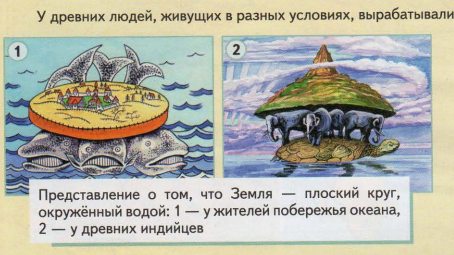 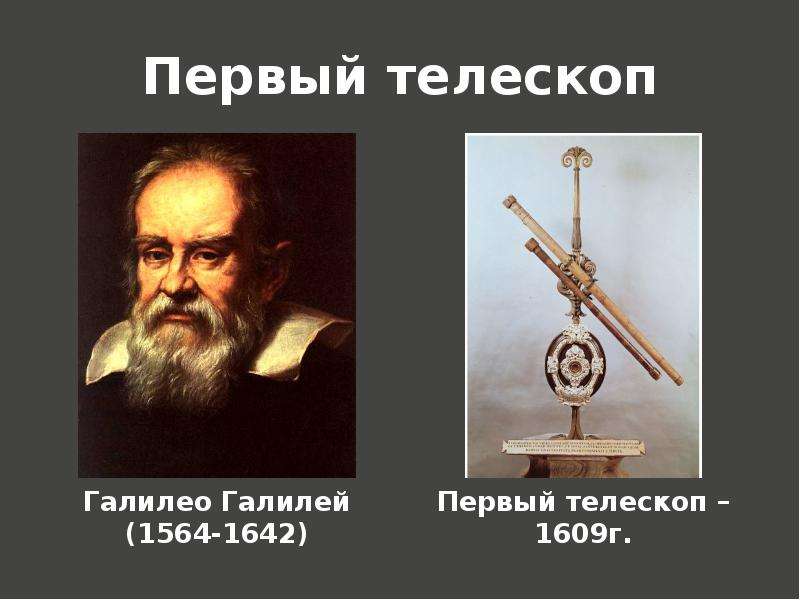 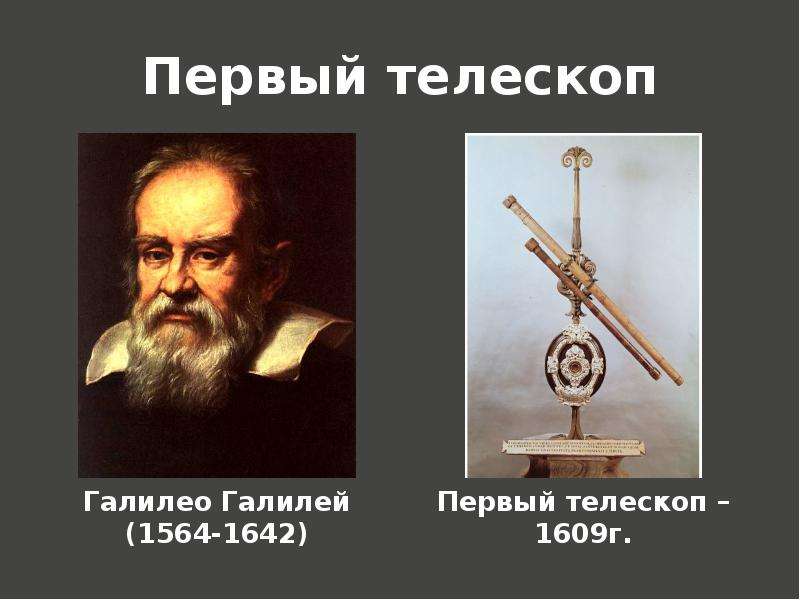 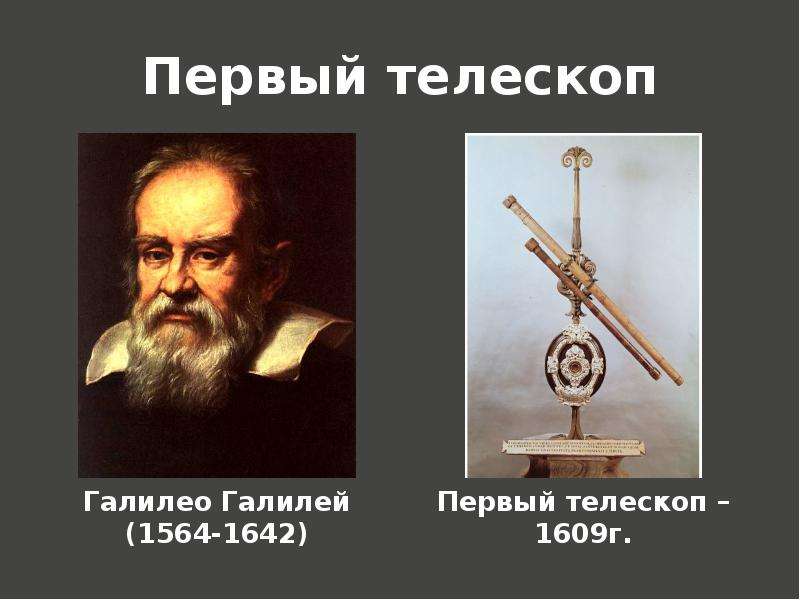 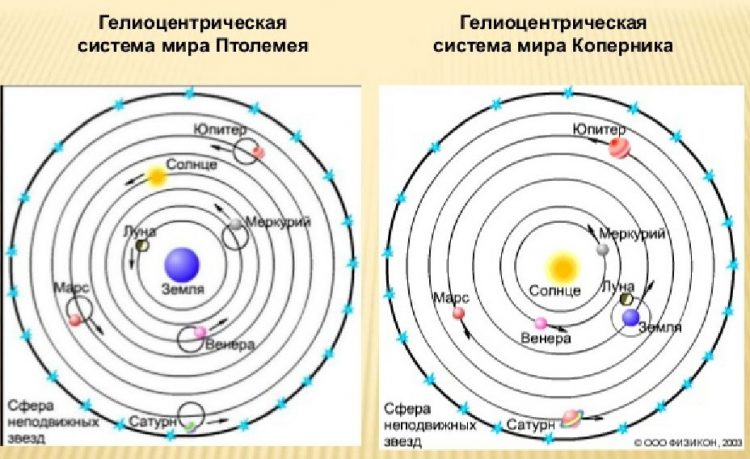 КАК УСТРОЕНА НАША ПЛАНЕТА?
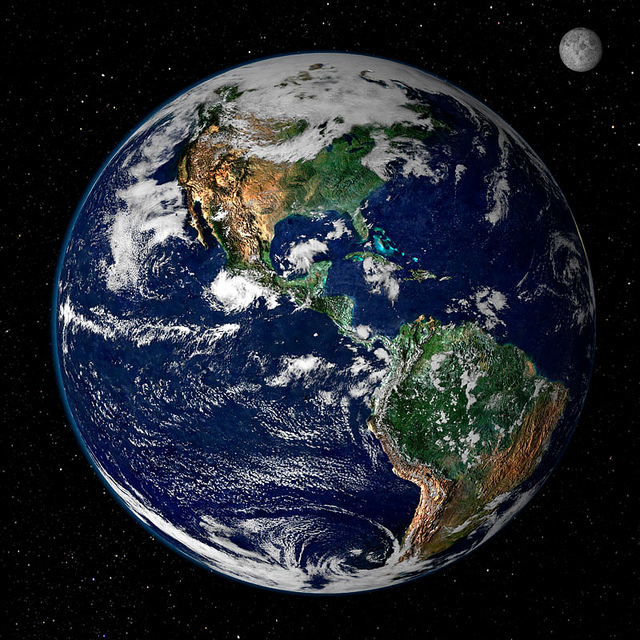 Земля имеет форму шара – она слегка сплюснута с полюсов. Подобную форму ученые назвали геоидом
Площадь поверхности Земли 510 млн км² и большая ее часть покрыта водой
Над водой выступает суша шесть материков:
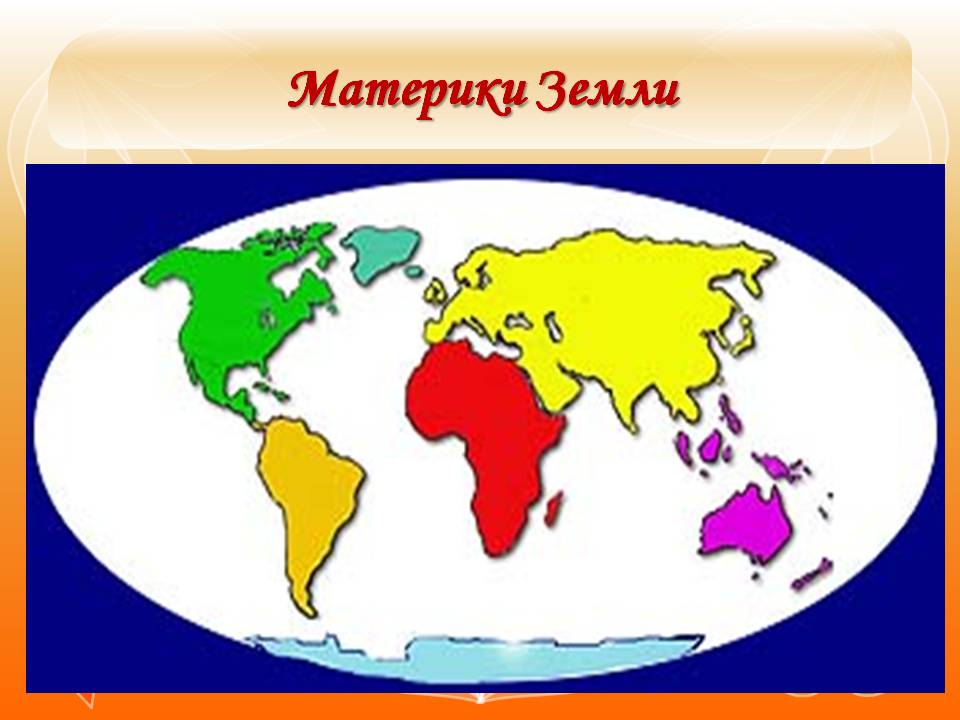 Евразия,
Африка,
Северная Америка
Южная Америка,
Австралия
Антарктида
Сушу земного шара с давних времен делят не только на материки, но и на исторически сложившиеся части света. Частей света тоже шесть.
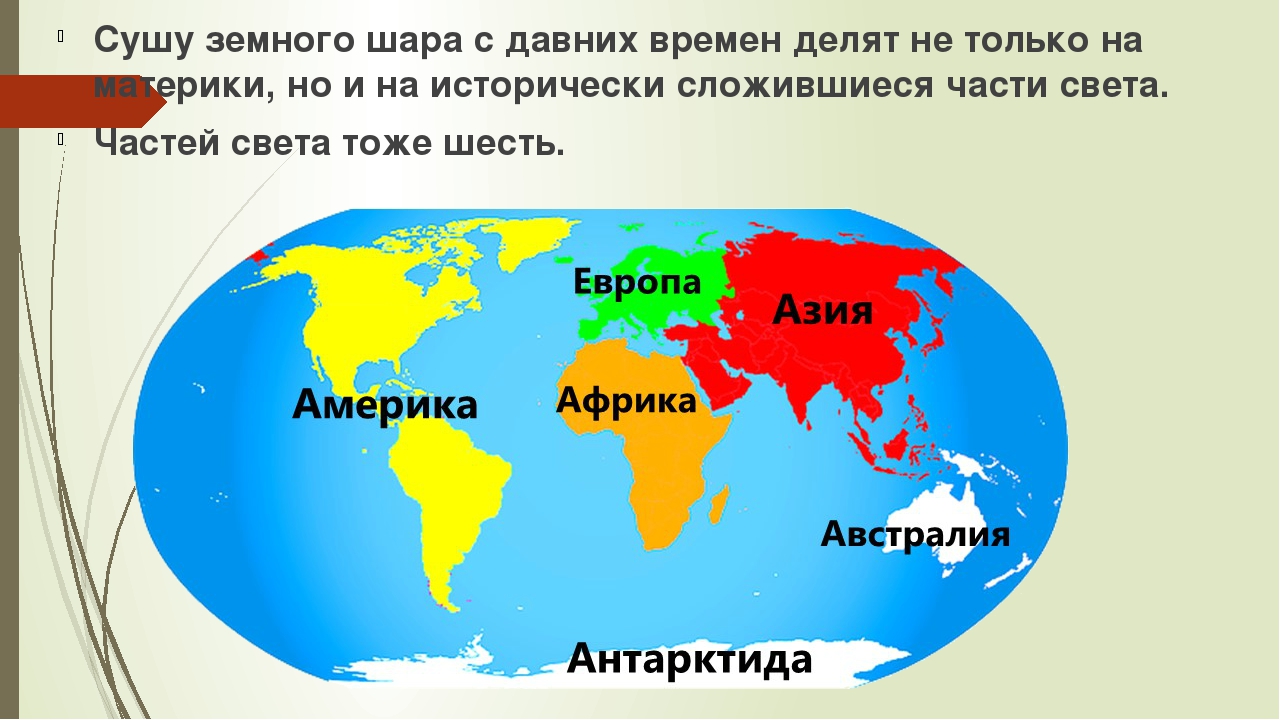 У Земли есть природные оболочки: 
Твердая- Литосфера
Водная – Гидросфера
Воздушная – Атмосфера
Сфера жизни - Биосфера
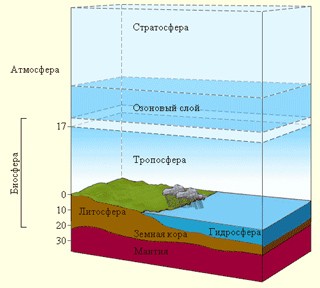 Взаимодействуя между собой, все оболочки вместе образуют географическую оболочку.
ЗЕМЛЯ - ЕДИНСТВЕННАЯ ИЗВЕСТНАЯ ПЛАНЕТА, ГДЕ СУЩЕСТВУЕТ ЖИЗНЬ!!!
Самостоятельная работа
Используя записи в тетради, § 6 (страница 24-25) учебника и знания о планетах солнечной системы, составить кроссворд (10-12 вопросов).
Домашняя работа
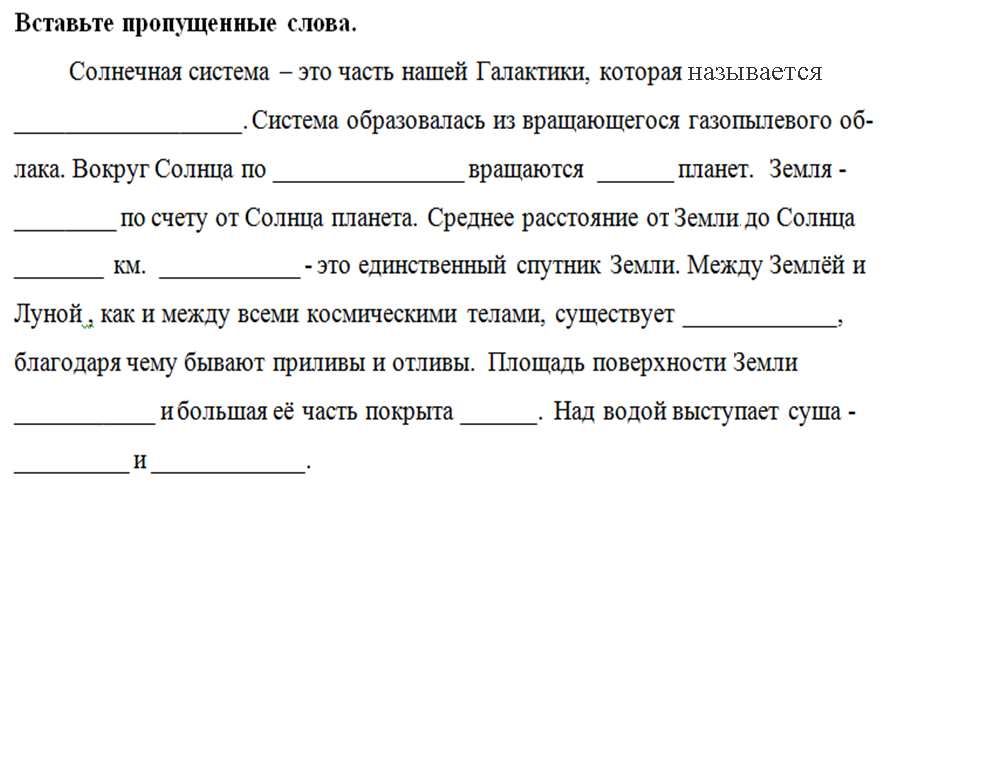